Acts 20:18-38
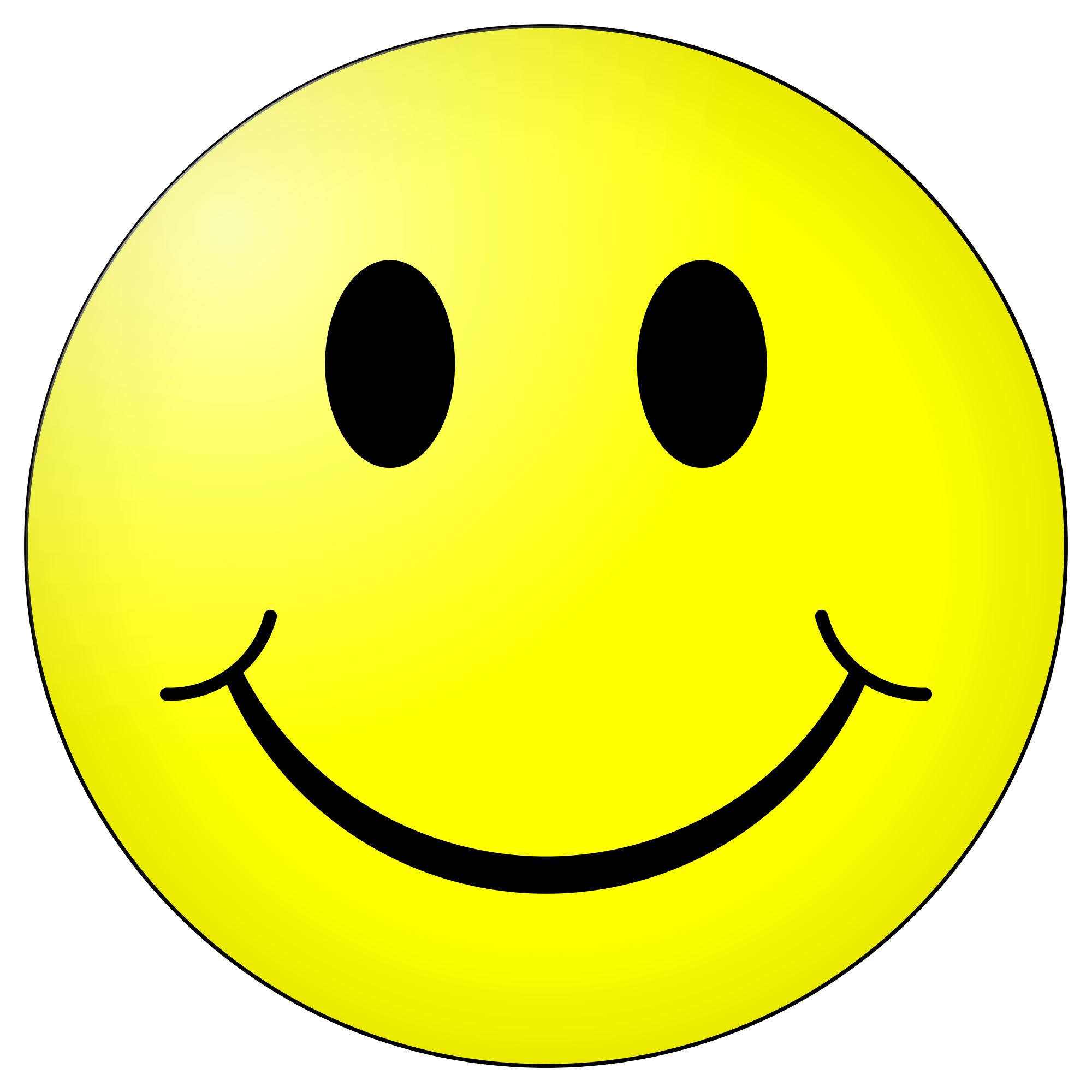 Acts 20:18-21 
18. And when they had come to him, he said to them: “You know, from the first day that I came to Asia, in what manner I always lived among you,
Acts 20:18-21 
19. serving the Lord with all humility, with many tears and trials which happened to me by the plotting of the Jews;
Paul was 
CONSISTENT
in how he lived.
Acts 20:28-30 
30. Also from among yourselves men will rise up, speaking perverse things, to draw away the disciples after themselves.
Paul SERVED
the Lord with 
HUMILITY.
Paul experienced
TEARS and TRIALS.
Acts 20:20 
20. how I kept back nothing that was helpful, but proclaimed it to you, and taught you publicly and from house to house,
Paul did not
HOLD BACK
anything helpful for them.
Paul taught them
PUBLICLY
and privately.
Acts 20:21 
21. testifying to Jews, and also to Greeks, repentance toward God and faith toward our Lord Jesus Christ.
Paul’s message was for
EVERYONE
to repent and believe.
Acts 20:22-23 
22. And see, now I go bound in the spirit to Jerusalem, not knowing the things that will happen to me there,
Acts 20:22-23 
23. except that the Holy Spirit testifies in every city, saying that chains and tribulations await me.
Paul followed God even though the Spirit predicted
DIFFICULTIES.
Acts 20:24-25 
24. But none of these things move me;  nor do I count my life dear to myself, so that I may finish my race with joy, and the ministry which I received from the Lord Jesus, to testify to the gospel of the grace of God.
Acts 20:24-25 
25. “And indeed, now I know that you all, among whom I have gone preaching the kingdom of God, will see my face no more.
Acts 20:26-27 
26. Therefore I testify to you this day that I am innocent of the blood of all men.
Acts 20:26-27 
27. For I have not shunned to declare to you the whole counsel of God.
Paul could finish with joy because he shared the
WHOLE COUNSEL
of God.
Acts 20:28-30 
28. Therefore take heed to yourselves and to all the flock, among which the Holy Spirit has made you overseers, to shepherd the church of God which He purchased with His own blood.
Acts 20:28-30 
29. For I know this, that after my departure savage wolves will come in among you, not sparing the flock.
Paul warned them of
ENEMIES
to come.
Acts 20:18-38